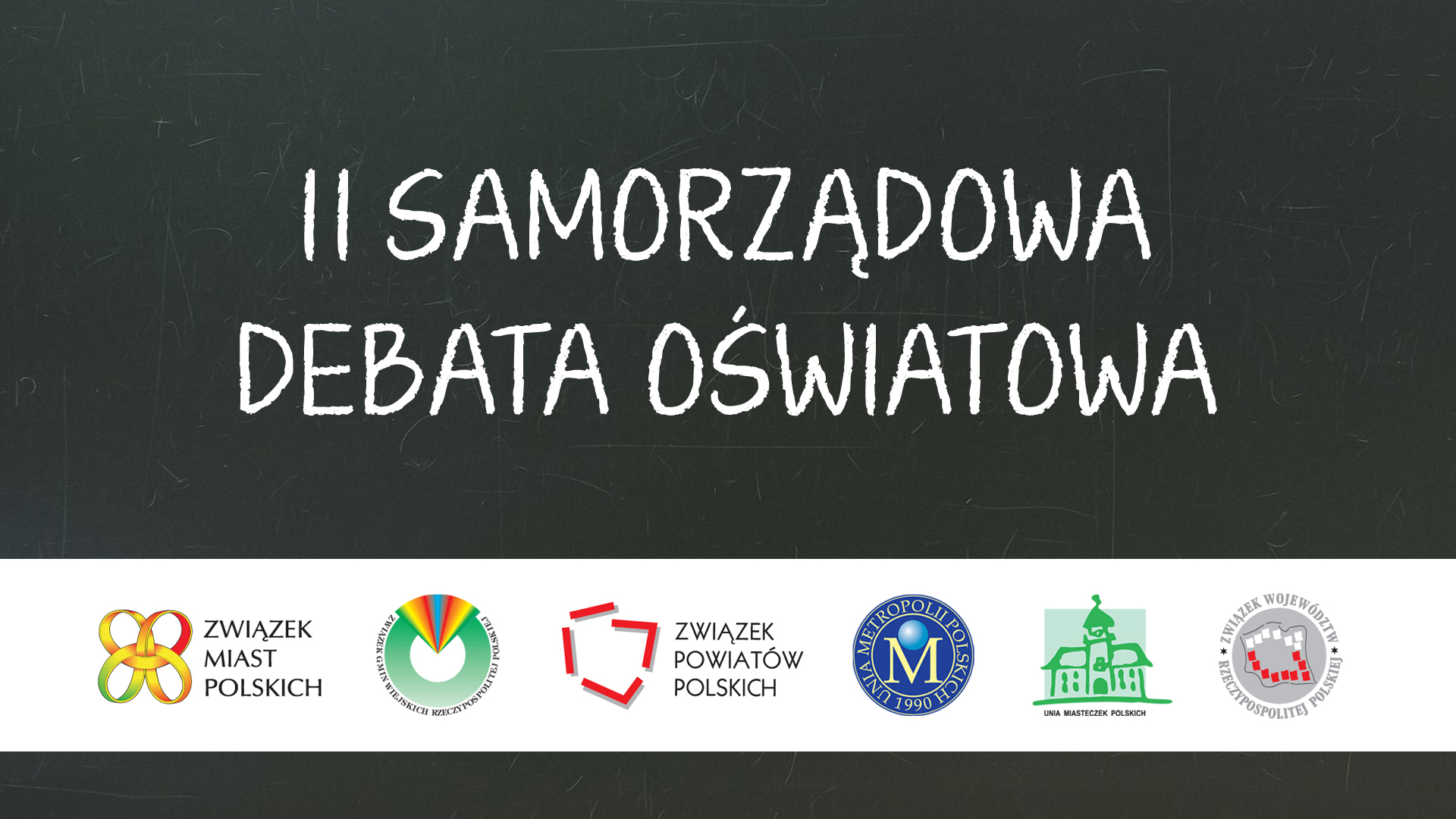 Możliwości rozwoju 
Jednostek Samorządu Terytorialnego 
a 
rosnące obciążenia finansowe
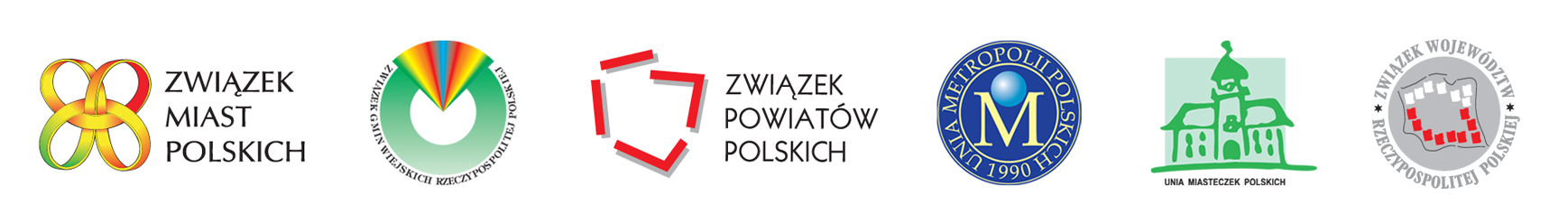 Teza:Możliwości rozwoju JST maleją,maleją bowiem ich wydatki majątkowe
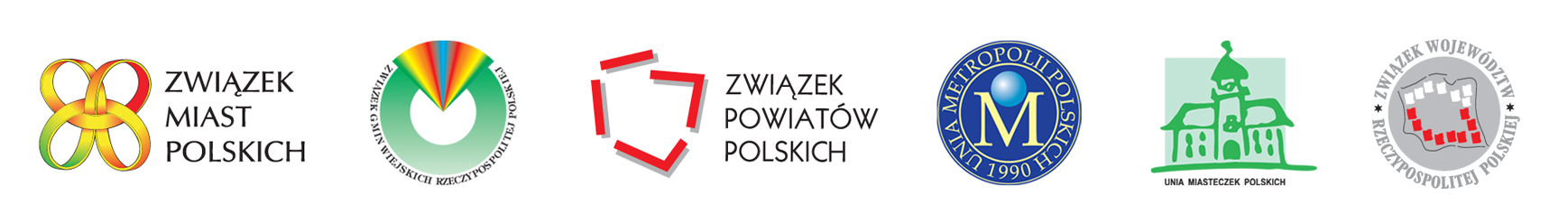 Wydatki majątkowe JST
Wydatki majątkowe JST (wartości realne z 2010r)
Średnioroczny spadek wydatków majątkowych 
(w latach 2010-2017)
Teza:Możliwości rozwoju JST maleją,bowiem nadmiernie rosną obciążenia wydatkami bieżącymi
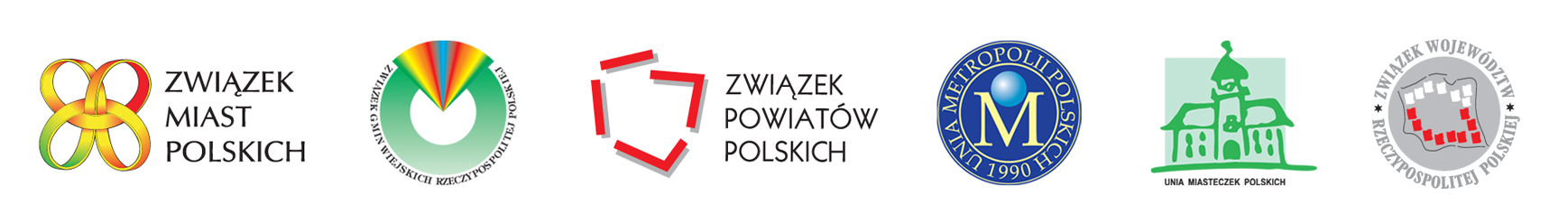 Teza:Istotne znaczenie we wzroście wydatków bieżących, a tym samym w spadku możliwości rozwojowych, ma wzrost wydatków oświatowych
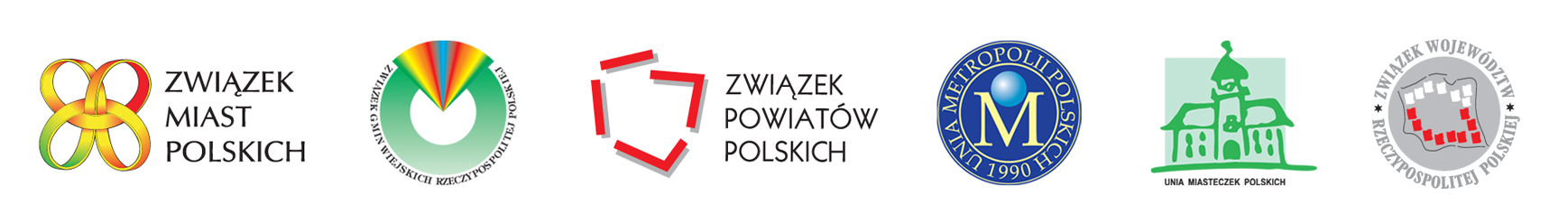 Luka finansowa w oświacie (mld PLN)
Luka finansowa w oświacie w poszczególnych kategoriach JST  (mld PLN)
Luka finansowa w relacji do dochodów bieżących oświaty (w %)
Luka finansowa w relacji do subwencji oświatowej (w %)
Hipotetyczne obniżenie wydatków majątkowych przez lukę oświatową (w %)
Jest źle, to jest bardzo niebezpieczna tendencja dla JST
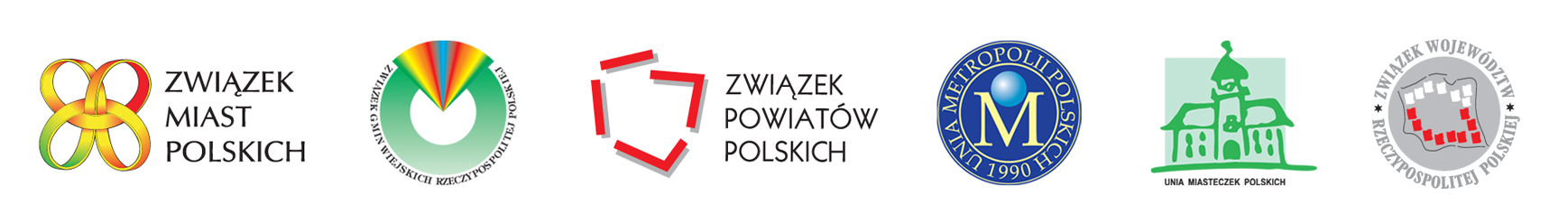 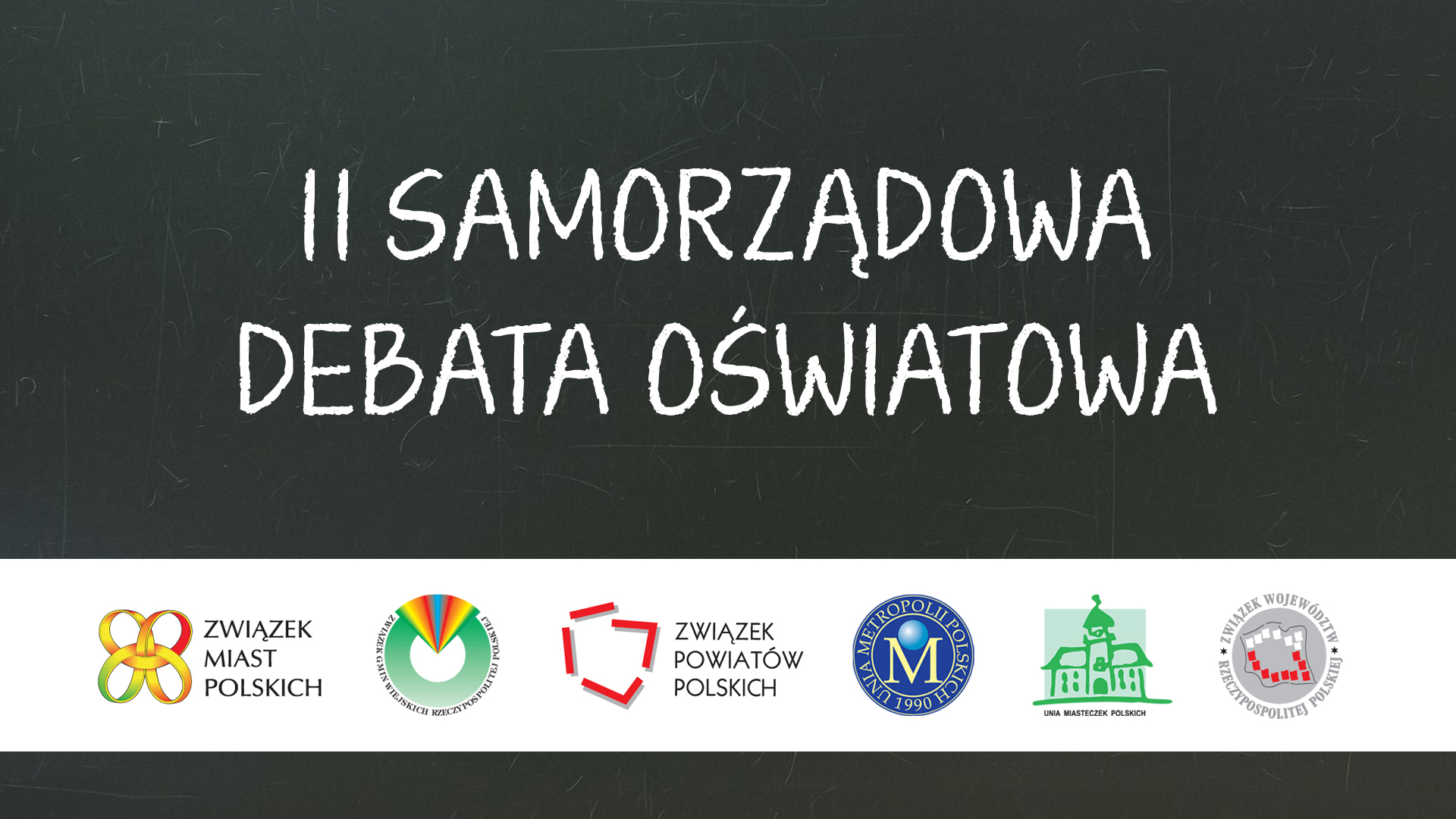 Planowanie subwencji oświatowej w wydaniu Ministerstwa Edukacji Narodowej
Dramat w dwóch aktach i z prologiem

© Marek Wójcik, mw@zmp.poznan.pl
Warszawa, 11 kwietnia 2019r.
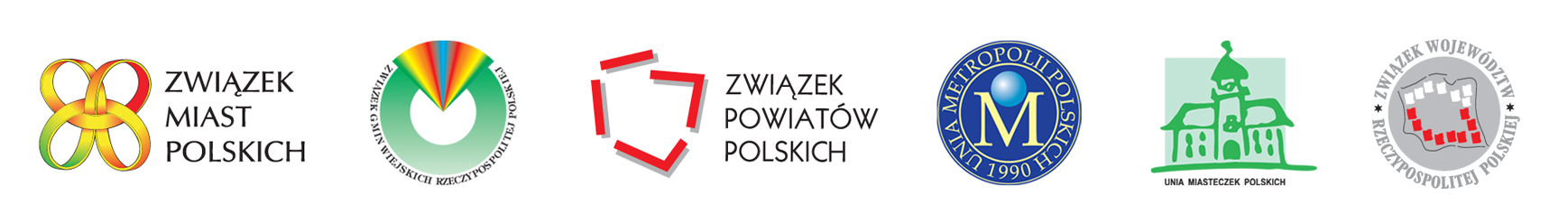 Prolog - rok 2017, tak planowanie przez MEN przekłada się na wynagrodzenia nauczycieli
Piorunujący efekt  niedoszacownia zadań 
finansowanych z subwencji oświatowej  w 2017r.
Subwencja oświatowa w 2017 r. nie wystarcza nawet na  wynagrodzenia nauczycieli
Akt 1 – subwencja oświatowa na rok 2018
Akt 2 – subwencja oświatowa na rok 2019
Scena finałowa –  samorządy płacą za zmiany  
 w systemie oświaty (lata 2017  i 2018)
„Ze wszys­tkich wi­dowisk ludzie naj­bar­dziej lu­bią teatr i cyrk, bo to są naj­wier­niej­sze zwier­ciadła ich życia, złożonego z udawania, zręczności i błazeństw”
Aleksander Świętochowski
Pięknie dziękuję
© Marek Wójcik, mw@zmp.poznan.pl
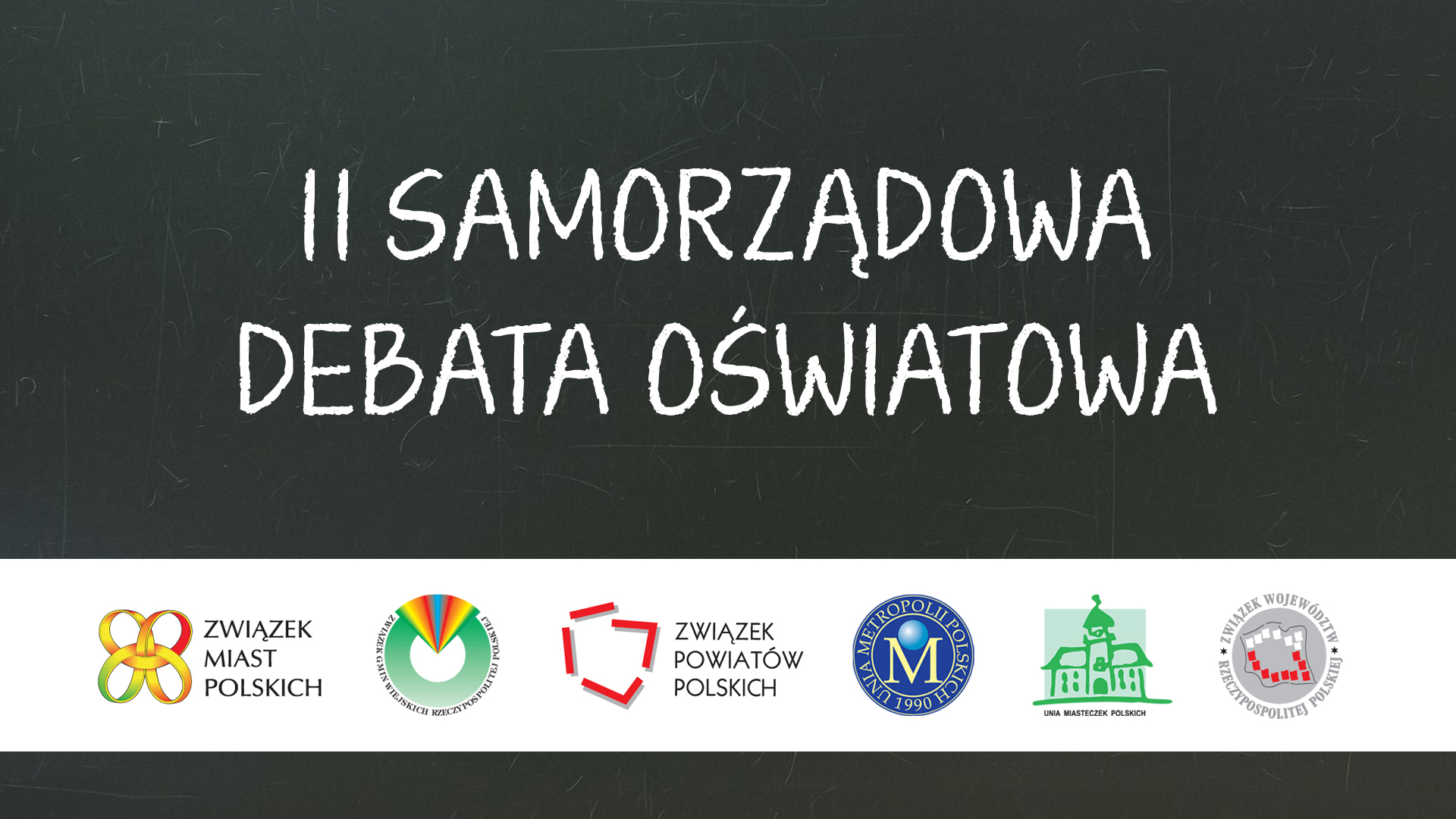